Staffing Mix Impact on Labor Expense and NIBD
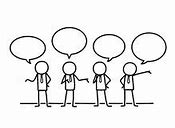 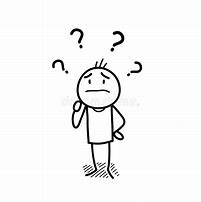 Total
Benefits?
Minimum?
Maximum?
Rate?
My Program Labor Standard: ______%
My Budgeted YTD Revenue:  $_______
My Program NIBD Standard: _______%
My Budgeted YTD NIBD: $_______
Income Statement
Net Sales				$   5,000.00
- Cost of Goods Sold			$   2,500.00
= Gross Income from Sales			$   2,500.00
       + Other Operating Income			$ 10,000.00
= Gross Income from Operations		$ 12,500.00
 - Labor				$   3,500.00
        - Other Operating Expenses			$   2,000.00
= Net Income/Loss from Operations		$   7,000.00
        + Other Income				$      500.00
        -  Other Expenses				$      100.00
=  Net Income/Loss before Depreciation (NIBD)  	$   7,400.00
        -  Depreciation				$      400.00
        =  Net Income/Loss after Depreciation (NIAD)	$   7,000.00